A COIN BOX FOR HEALTHEVIDENCE FROM A RANDOMIZED EXPERIMENT OF COMMITMENT SAVINGS AS HEALTH INSURANCE IN RURAL WEST BENGAL
Sayantan Mitra & Kartikeya Batra
December 2016
Healthcare expenditure is key driver of poverty generation in India
~25 million HH pushed into poverty  (‘financial catastrophe’)
Out-of-pocket health expenses affect HHs beyond expenditure
Ability to repay debt (Van Damme et al, 2004)
Investment in productive assets (Kochar, 2004)
Nationally, 5% HHs have health insurance* 
Situation worse in rural areas (~3%)
1.6% poorest households have insurance coverage
NGO-facilitated schemes associated with high premia/administrative costs
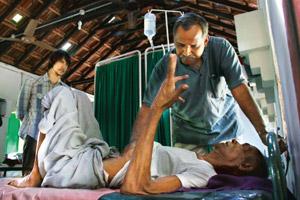 *Source: International Institute for Population Sciences, District Level Household and Facility Survey, 2007-2008
Literature suggests potential for additional savings for low income groups through commitment-based savings products
Jones et al (2003)
Banerjee & Duflo (2007)
Banerjee, Duflo & Glennerster (2006)
Bernheim, Ray and Yeltekin (2015)
Banerjee & Mulainathan (2010)
Ashraf, Karlan and Yin (2006)
Karlan et al (2011)
Kast, Meier & Pomeranz (2011) 
Massaro and Woong (1995)
Xu et al (2003)
Dupas & Robinson (2013)
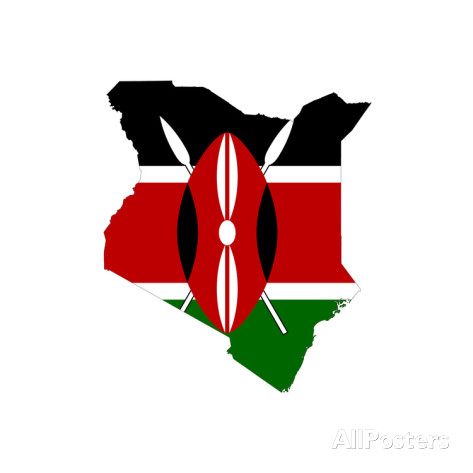 MOTIVATION
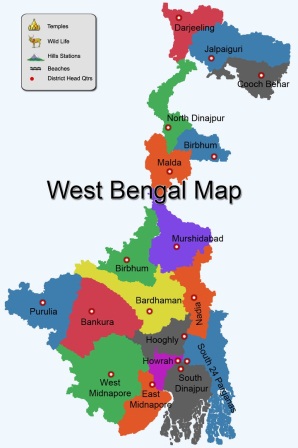 Research Design includes randomized selection of SHGs within selected villages
Two similar villages with active NGO involvement* were identified
Similar demographics
Adequate distance between them to avoid spillover effects
Between them, there was random assignment into Control and Treatment
Control Village
Representative sample** of SHGs (10) was randomly selected
NGO savings program was active
Treatment Village
Representative sample of SHGs (8) was randomly selected
NGO savings program was active; each HH was given a coin box
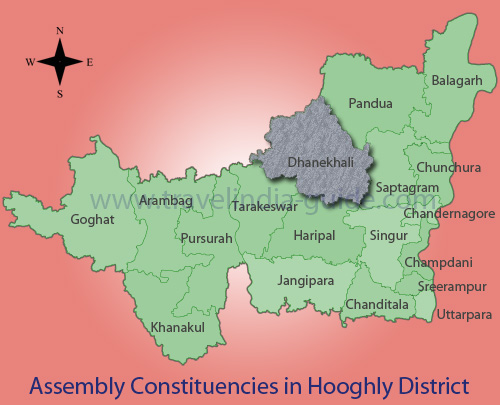 The Coin Box intervention
Safe storage space for savings
Locked box, key with program officer
Social group pressure for saving
Min. individual monthly savings decided by group
(at least 30 rupees monthly)
Fine for non-compliance, monthly checks
Accounting of household savings
Deposit record sheet
Earmarking for health emergencies
Two claims of up to 3 x Min. Individual Monthly Contribution
Claims approved by group, amount taken from all members
Assured access to household savings
Amount received after intervention= Total savings – Amount claimed
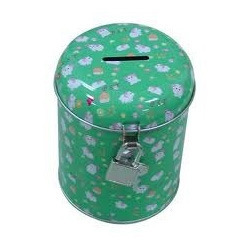 Econometric Methodology
Standard OLS
ITT (Intention to Treat Effect)
Three Specifications Used
Results (1/3)
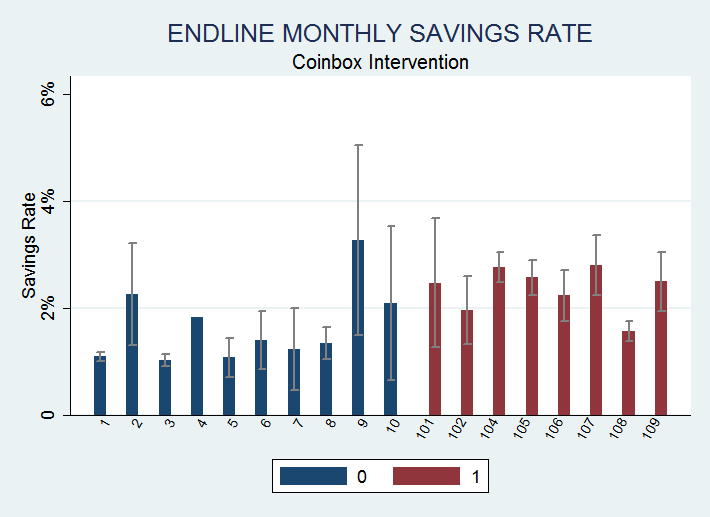 Results (2/3)
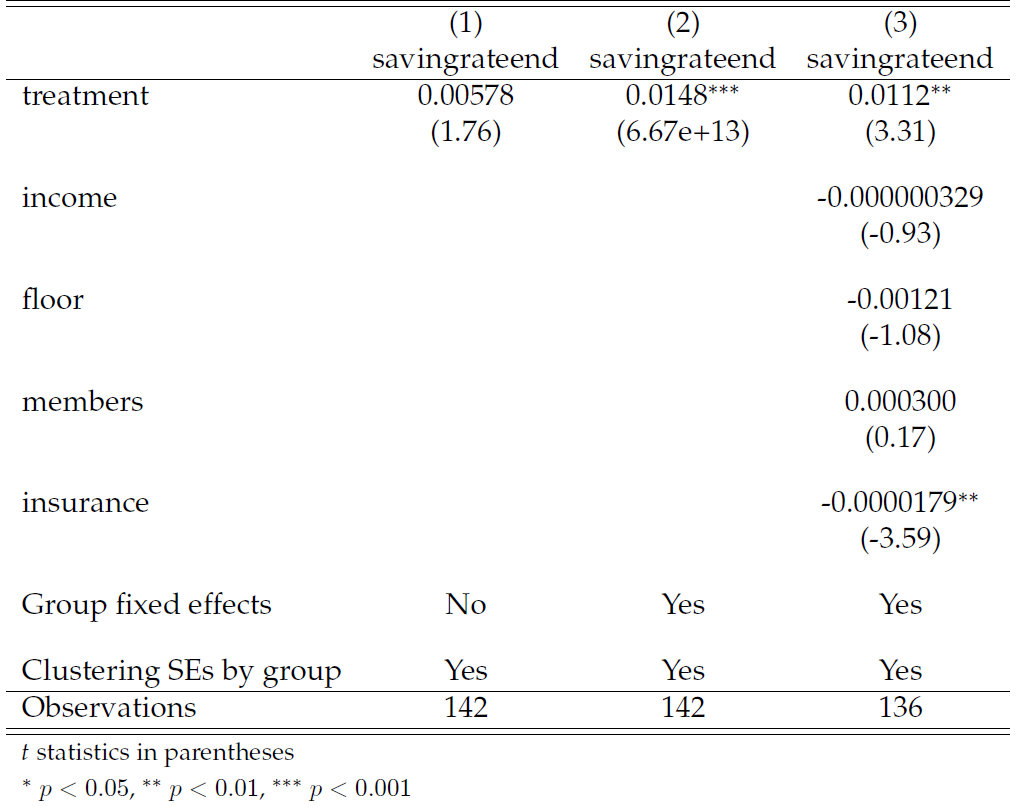 Results (3/3)
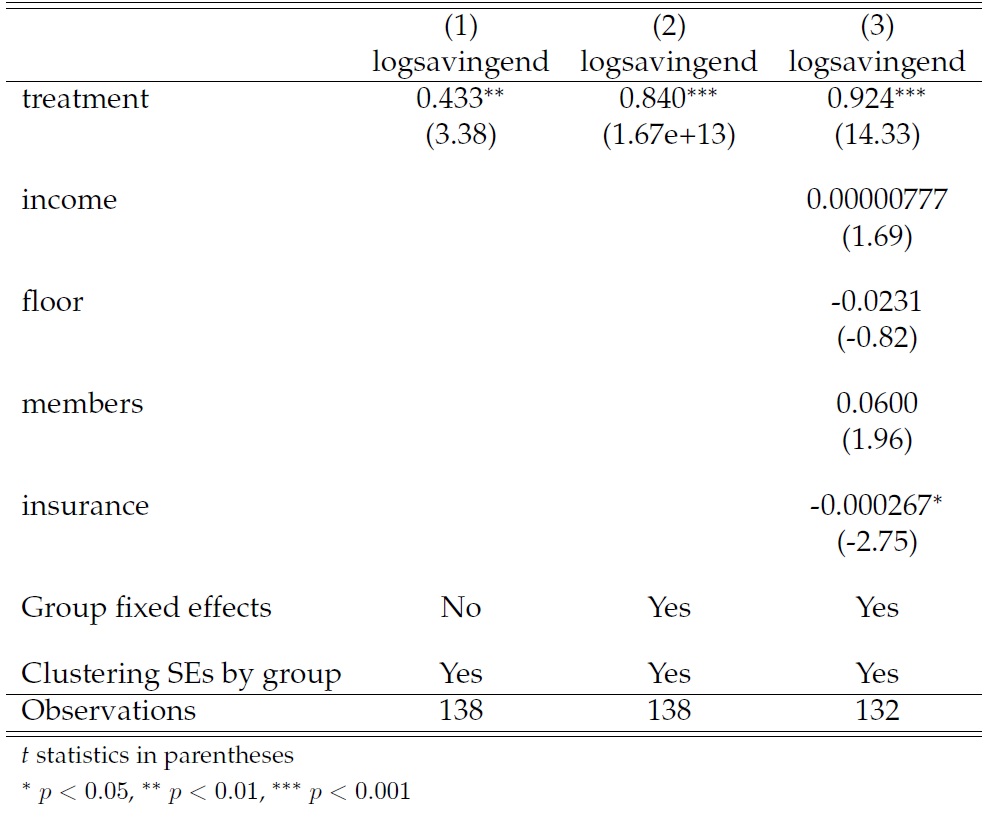 Conclusions
Jump in overall savings rate
Concurs with existing literature
Suggests existing appetite for additional savings among low-income groups
Some possible causes
Easy to access “financial instrument” (kept at home)
Amount decided, not imposed
Flexibility to break the piggy bank
Implicit trust in NGO and informal networks
However, we can’t apportion magnitude of change among the above
NGO activity is another concern, although it applies to both groups
Next Steps
Sources of additional savings?
Discretionary spending?
Partial substitution of conventional savings?
Neither of the two?
Thank You!
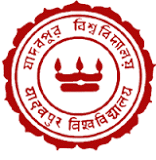